ОСЕННИЕ 
КРАСКИ
Благодатских  Гузаль Рависовна – музыкальный руководитель 
     МБДОУ № 79  детский сад «Садко»      г.Сургут.
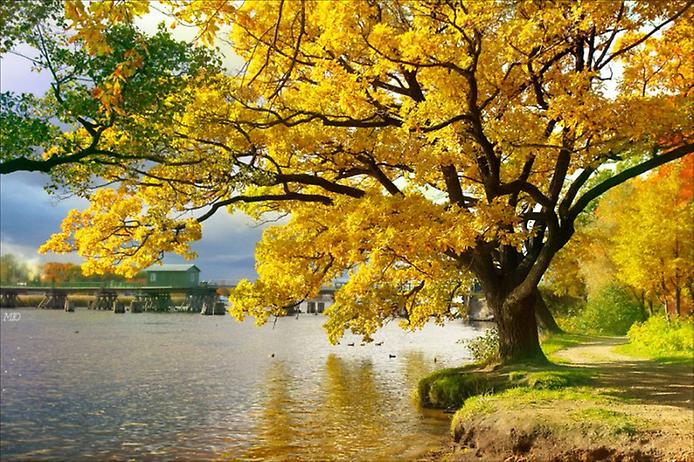 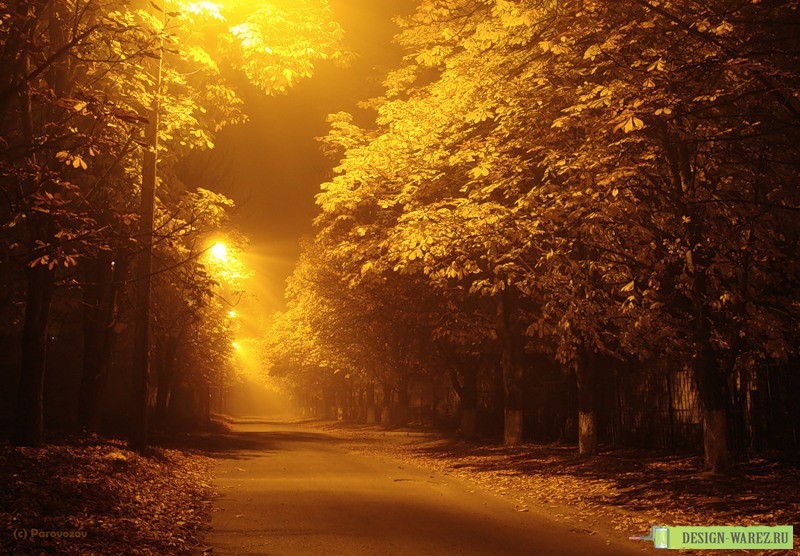 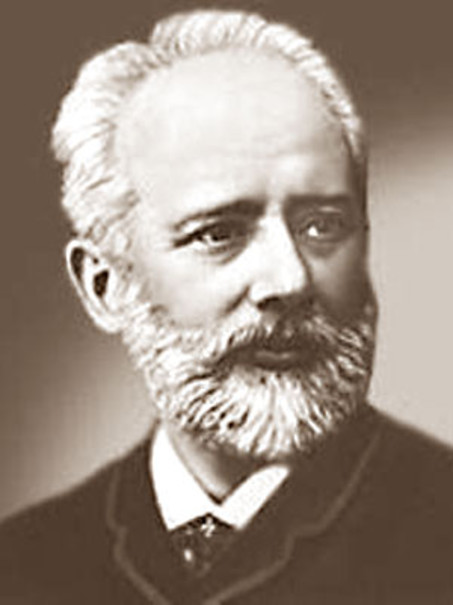 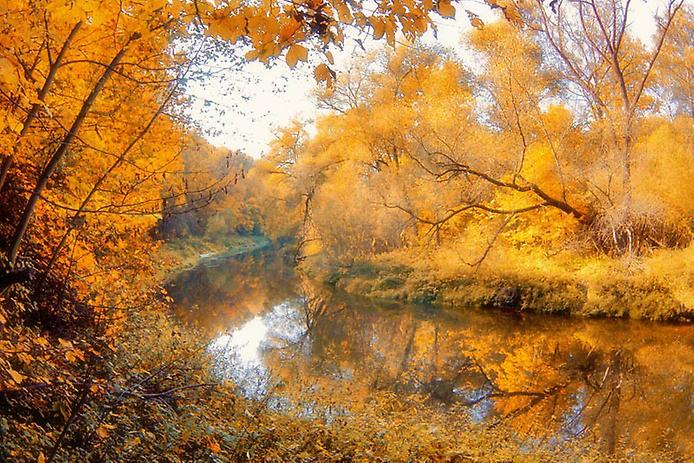 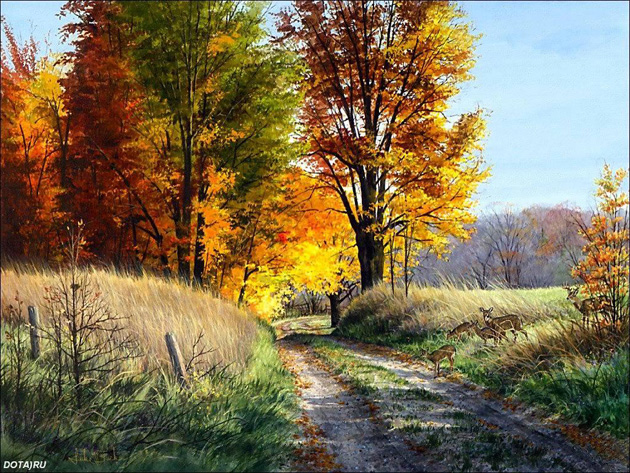 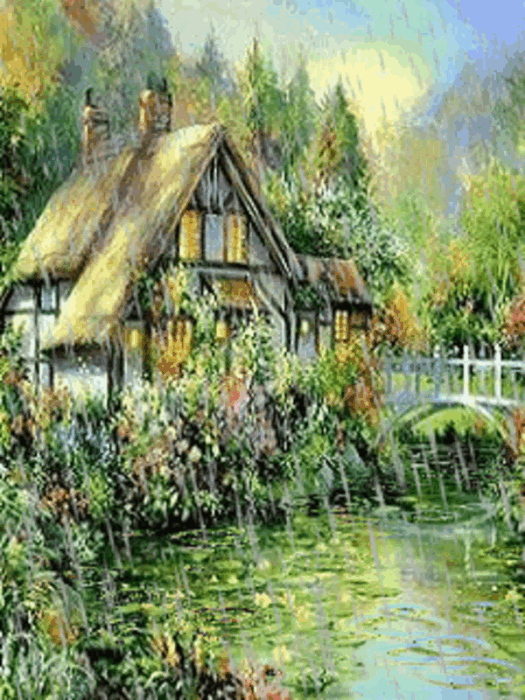 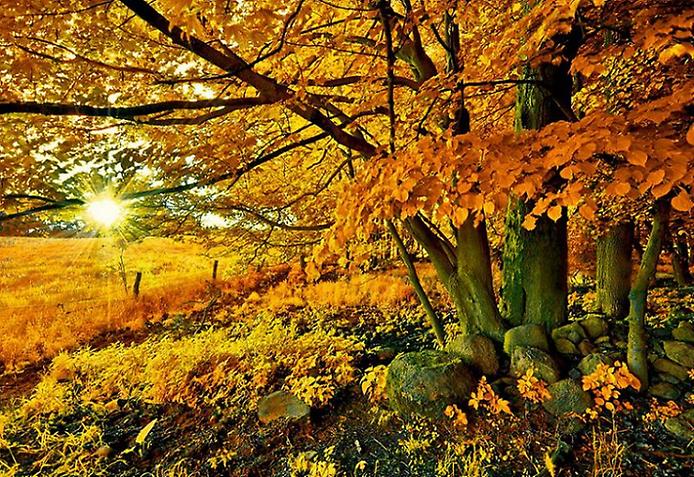 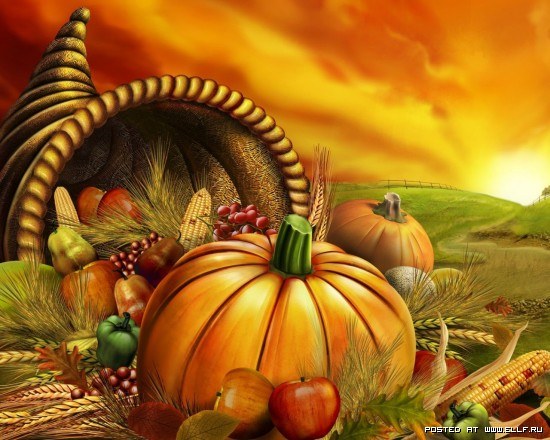